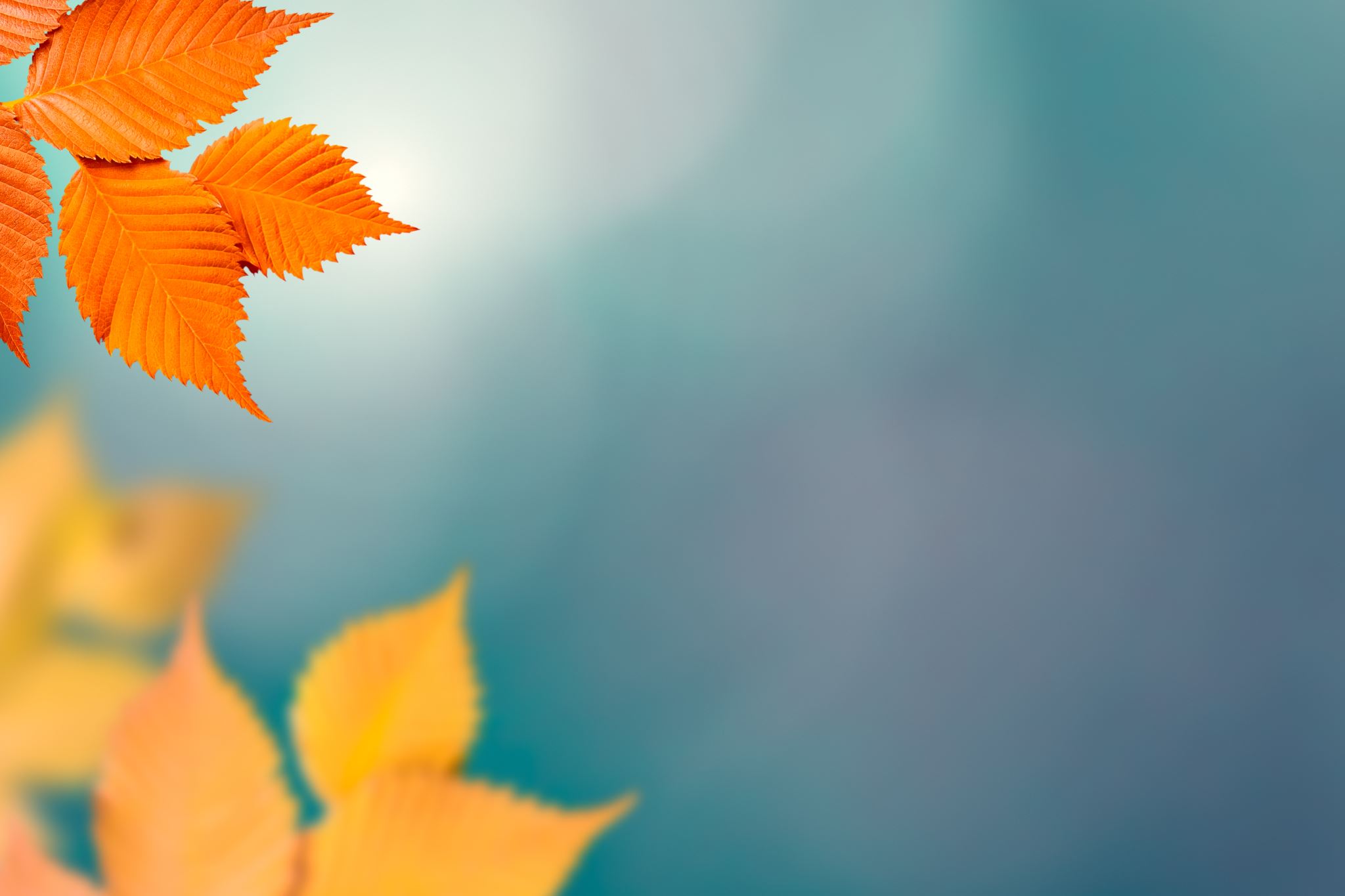 MAESTRA CASTIELLO RAFFAELLA
CLASSE 3A 3B Plesso Gianni Rodari
FIBONACCI DAY 23th November
Leonardo fibonacci e la meraviglia dei numeri….
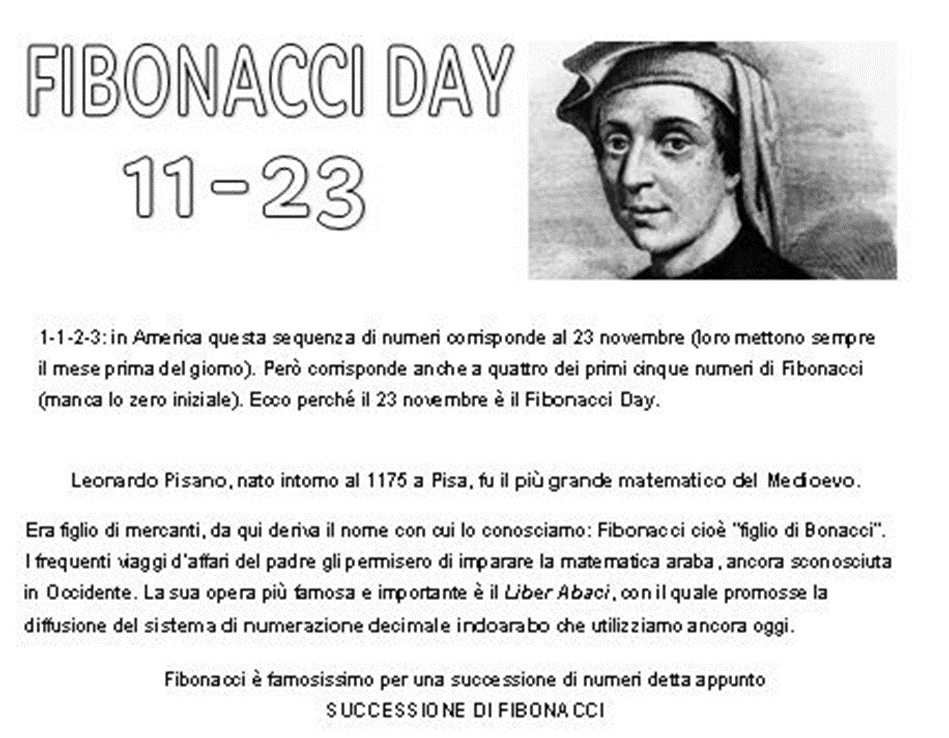 A quel tempo in Europa si usavano ancora i numeri romani, belli, molto conosciuti…ma piuttosto scomodi per fare i calcoli!

Per fare addizioni, sottrazioni, moltiplicazioni e divisioni bisognava memorizzare complesse strategie e usare strumenti di aiuto.

Insomma, chi usava i numeri romani non era di certo veloce a fare le operazioni!
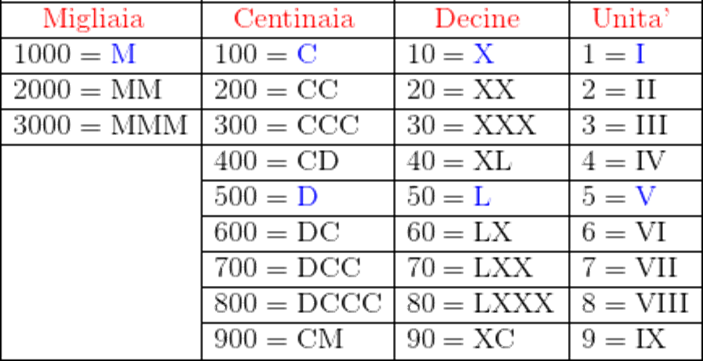 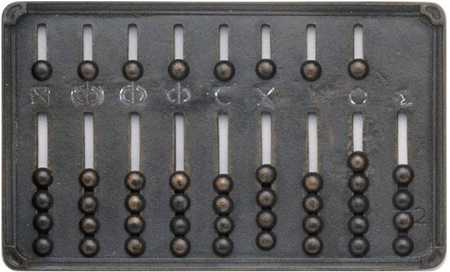 Un giorno il padre di Leonardo era ad  un  mercato  arabo.  Dato  che usava i numeri romani, aveva un po’ di difficoltà a fare i calcoli alla svelta e    si    accorse    di    essere    stato “fregato” diverse volte dai mercanti arabi  che  usavano  un  sistema  per calcolare diverso e molto più svelto!

Alla fine della giornata, decise di chiedere a qualcuno del posto quale sistema per contare e calcolare usassero gli arabi.
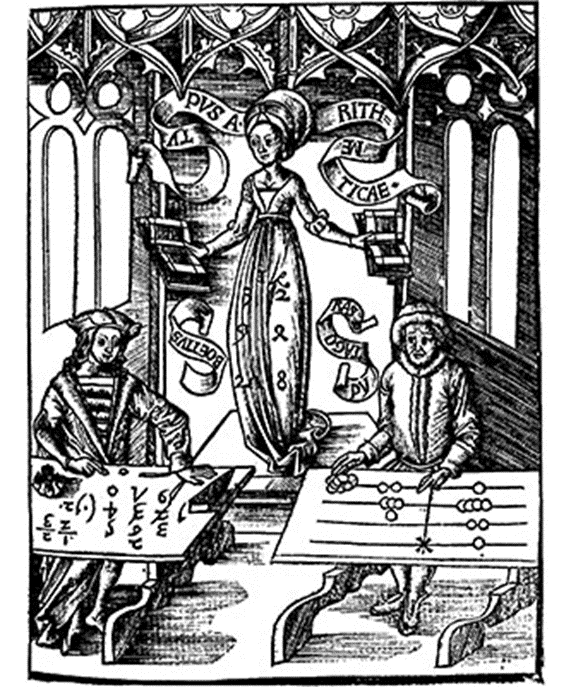 Gli spiegarono che gli arabi avevano imparato dal popolo degli indiani un sistema di cifre del tutto nuove che avevano valori particolari a seconda della posizione che occupavano all’interno del numero.
LE CIFRE INDO ARABE E IL LIBER ABACI Le cifre indo-arabe erano queste
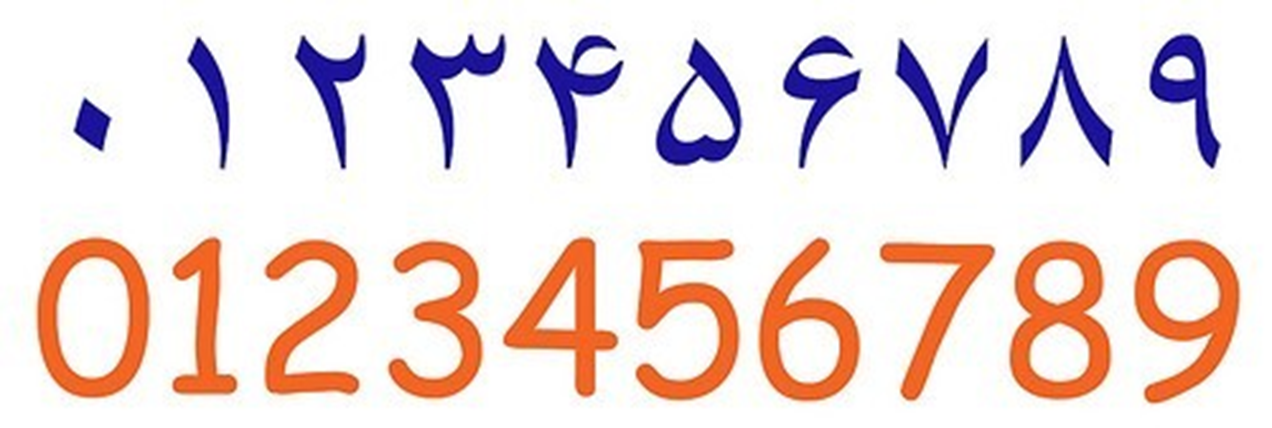 Con queste cifre e lo zero (la vera rivoluzione di questo sistema) era semplicissimo fare i calcoli! Bastava mettere i numeri in colonna oppure scomporli e in un attimo si potevano fare tutte le operazioni del mondo!

Anche noi abbiamo imparato a farle così!
Bonacci  decise  di  insegnare  a  suo figlio Leonardo questo sistema per renderlo più abile a fare i calcoli.

Leonardo   diventò   grande   e   si appassionò   sempre   di   più   alla matematica,  tanto  che  scrisse  un libro  per  spiegare  a  tutta  l’Europa che il sistema usato dagli indiani e dagli       arabi       era       davvero vantaggioso, facile e veloce.
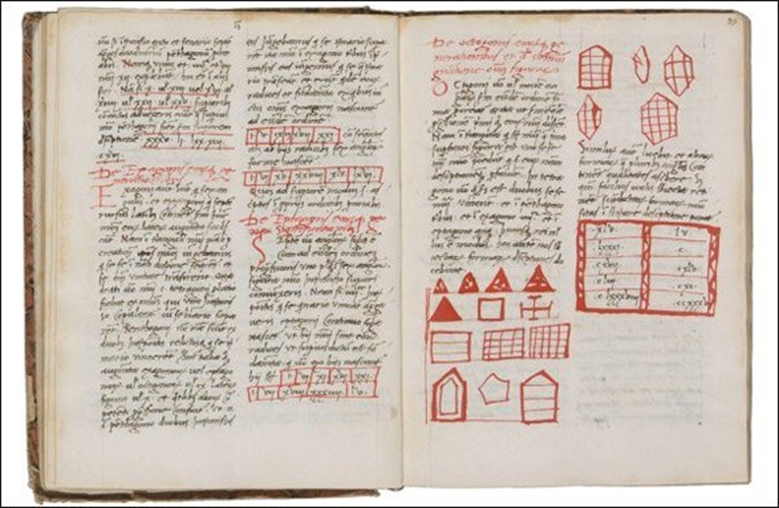 Il libro di Fibonacci si intitolava “Liber Abaci”, cioè “Il libro dell’abaco” e oltre a spiegare come venivano usate le cifre indo-arabe e come si potevano svolgere le operazioni, raccoglieva moltissimi problemi ed enigmi da risolvere per esercitarsi con le nuove cifre.
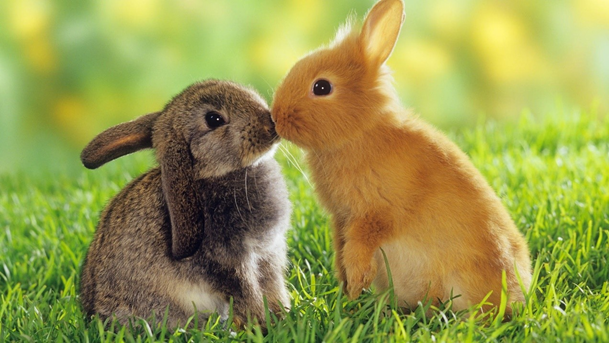 La successione di Fibonacci
"Leonardo Fibonacci, studiando la crescita di una famiglia di conigli, arrivò a comporre una successione di numeri, legati da una regola speciale.
I primi due numeri di questa successione sono 1 e 1.

Poi si prosegue così
1 - 1 - 2 - 3 – 5-8-13…..

Adesso ragionaci su e trova la regola………….
Braviii…sapevo che ci sareste riusciti!!!Dunque…. Per trovare il successivo numero della serie, basta fare la somma dei due numeri precedenti.Quindi, il terzo numero sarà dato dalla somma dei primi due: 1 + 1 = 2.Il quarto dalla somma dei due precedenti: 1 + 2 = 3. E così via.Prova a continuare la successione dei numeri di Leonardo Fibonacci, applicando la regola….
In questo modo si possono trovare questi numeri:

1, 1, 2, 3, 5, 8, 13, 21, 34, 55 …
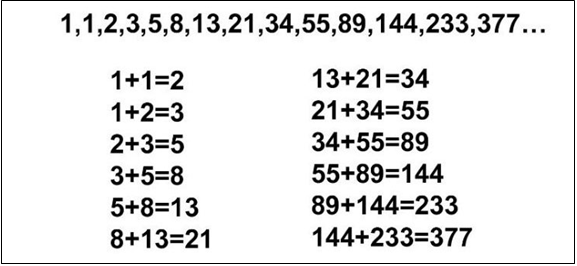 Continua tu…… fino al venticinquesimo numero della successione.
BUON DIVERTIMENTO!!!!